Unit 1  Friends
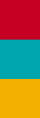 Integrated skills & Study skills
WWW.PPT818.COM
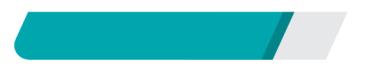 课前自主预习
Period 4　Integrated skills & Study skills
social
shy
plan
plan
Period 4　Integrated skills & Study skills
future plans
meet different people
listen to people carefully
help people with their problems
有朝一日，某天
环游世界
交朋友
艺术品
Period 4　Integrated skills & Study skills
grow up
would like to be
make friends with
a lot of
on the left
Period 4　Integrated skills & Study skills
like
What's
next to
with
Period 4　Integrated skills & Study skills
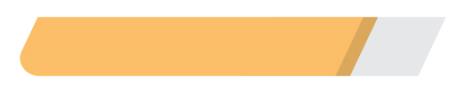 课堂互动探究
词汇点睛
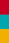 ●1    plan n．打算，计划
[观察] Nora is talking to Amy about her future plans. 
诺拉正在和埃米谈论她将来的计划。
What's your plan for the weekend?
你的周末计划是什么？
Period 4　Integrated skills & Study skills
[探究] plan为________名词，复数形式为________。
常用搭配：
make a study plan制订一个学习计划
make a plan to do sth 制订一个做某事的计划
make a plan for…为……制订一个计划
plans
可数
[拓展] plan还可以作________，意为“计划，打算”。
常用搭配：
____________为……计划             ____________计划做某事
动词
plan for…
plan to do sth
Period 4　Integrated skills & Study skills
活学活用
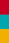 1.(1)2017·江西—Do you have any ________ for tonight yet?
       —Not yet. What about having a picnic on the beach?
      A．problems　　    B．news
      C．plans                  D．rules
C
【解析】考查名词辨析。句意：“你今天晚上有________吗？”“还没有。在沙滩上野餐怎么样？”problem意为“问题”；news意为“新闻；消息”；plan意为“计划”；rule意为“规则”。根据答语“在沙滩上野餐怎么样”可知，问句是想知道对方今天晚上的计划。故选C。
Period 4　Integrated skills & Study skills
(2)2017·天津  We only planned ________ the play for an hour, but    
     in the end, we stayed for three hours. 
     A．watch　　      B．watches
    C．to watch          D．watched
C
【解析】考查非谓语动词的用法。句意：我们仅计划观看半个小时的戏剧，但最后，我们待了三个小时。plan to do sth意为“计划做某事”。故选C。
Period 4　Integrated skills & Study skills
●2    famous adj.著名的，出名的
[观察] She is a famous fashion designer.
她是一位著名的时装设计师。
What are you famous for？你(们)以什么出名？
[探究] famous常作________或表语，既可以修饰人，也可以修饰物。
定语
[辨析] be famous for与be famous as
____________,意为“因……而出名/闻名”，强调出名的________。
____________,意为“以……(身份)而出名”，as后常接表示________的名词。
be famous for
原因
职业
be famous as
Period 4　Integrated skills & Study skills
2.(1)2017·菏泽  As we all know, Heze is ________ its peony(牡丹). 
        It attracts millions of visitors from home and abroad every 
        year.
       A．popular with      B．well­known as        C．famous for
C
【解析】考查形容词短语辨析。be popular with意为“受到……欢迎”；be well­known as意为“作为……而出名”，后常跟职业名词；be famous for意为“因……而出名”，后常接出名的原因。由句意“众所周知，菏泽因牡丹而出名。它每年吸引了国内外几百万游客”可知选C。
Period 4　Integrated skills & Study skills
(2)齐白石作为画家而闻名于世。
     Qi Baishi ______________an artist in the world.
was famous as
Period 4　  Integrated skills & Study skills
句型透视
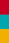 ●1    What's he like？他是个什么样的人？
[探究] 此句是“What's sb like？”句型，意为“某人(为人或长相)怎么样？” 常用于询问人的性格或________，也可用来询问人的________。
品质
相貌
Period 4　  Integrated skills & Study skills
[拓展] “What does sb look like？”意为“某人长什么样？” 用于询问人的________。
—What does his uncle look like? 他叔叔长什么样？
—He is of medium build and has short hair.他中等身材，短发。
相貌
Period 4　Integrated skills & Study skills
活学活用
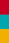 1. 2017·烟台 —________？
    —She is of medium height with two blue eyes.
    A．How is Rita                                B．What does Rita like
    C．What does Rita look like          D．How do you like Rita
C
Period 4　Integrated skills & Study skills
●2    She's a small girl with a ponytail. 
她是一个梳着马尾辫的小女孩。
[探究] with作________，意为“带有，具有”。
Linda bought a large house with a swimming pool. 
琳达买了一所带有游泳池的大房子。
The girl with long hair is my sister. 
那个留着长发的女孩是我妹妹。
介词
Period 4　Integrated skills & Study skills
【解析】考查情景交际。答句句意：她中等身高，蓝眼睛。How is Rita? 意为“Rita怎么样”，用于询问状况；What does Rita like？意为“Rita喜欢什么”，用于询问喜好； What does Rita look like？意为“Rita长什么样”用于询问长相；How do you like Rita？意为“你认为Rita这个人怎么样”，用于询问对Rita的看法。答语是介绍长相的，故问句应是询问长相。故选C。
Period 4　Integrated skills & Study skills
2. I prefer a cup of coffee ________ nothing in it.(介词填空)
with